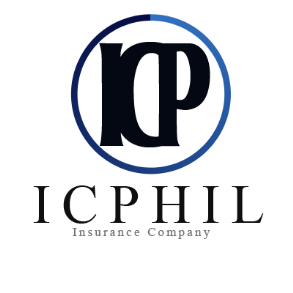 BANKING AT YOUR FINGERTIPS!!
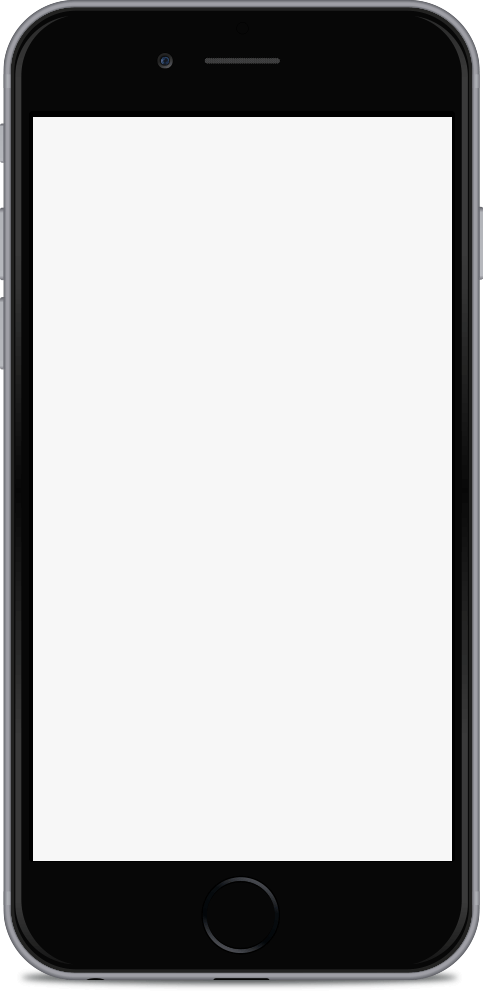 It doesn't cost as much
Insurance protects the things that you care
The best time to buy life insurance is when you're young
04
02
03
01
One size does not fit all
SECURE AND EASY BANKING SYSTEM
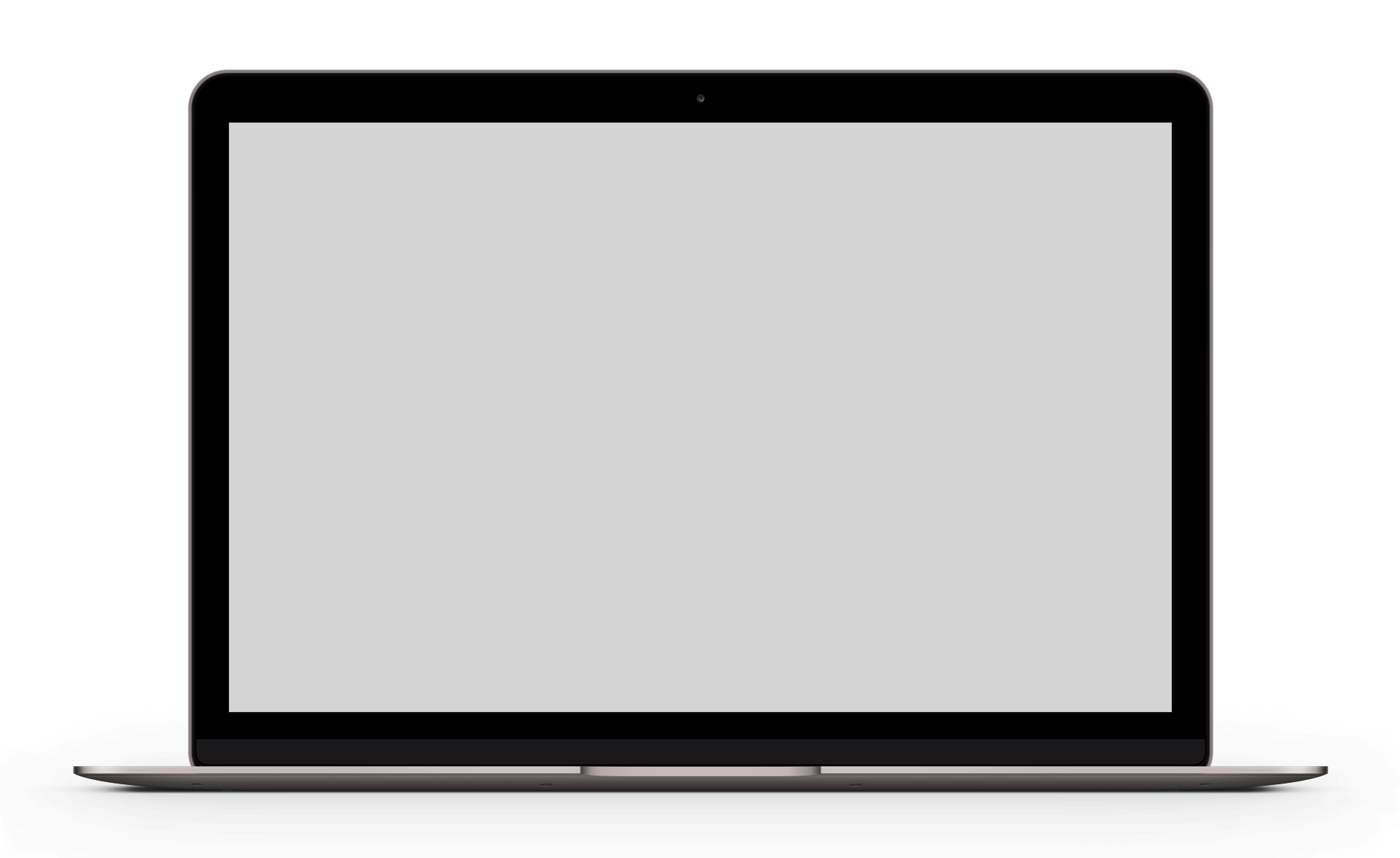 Pick a top-rated insurer
Annual rate check
01
02
03
Maintain good credit
GET YOUR
DREAM CAR
BOOK A 
DREAM CAR NOW
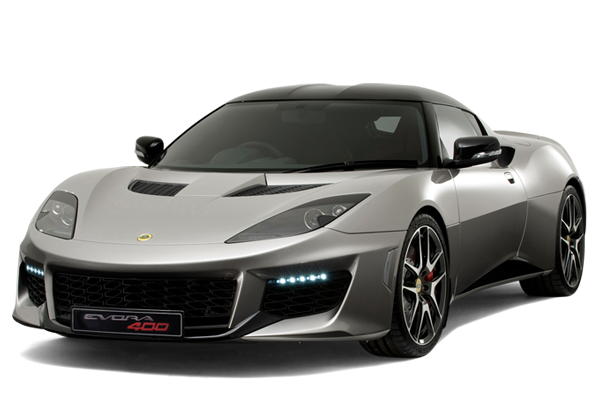 ON EASY INSTALLMENTS
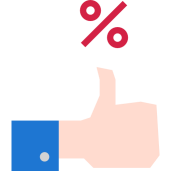 0% DOWN PAYMENT
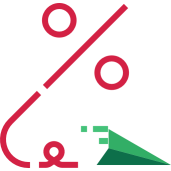 QUICK DELIVERY
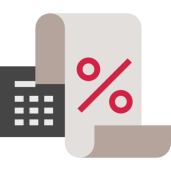 LOWEST  INTEREST
ENSURING GENERATION OF SMILES
LIFE INSURANCEPLAN
Protect your health and wealth with ICPhil Insurance plans. These will enable you to be prepared from costly uncertainties.
ASK US FOR DETAILS
1-800-123-4567
www.icphilinsurance.com
info@icphillinsurance.com
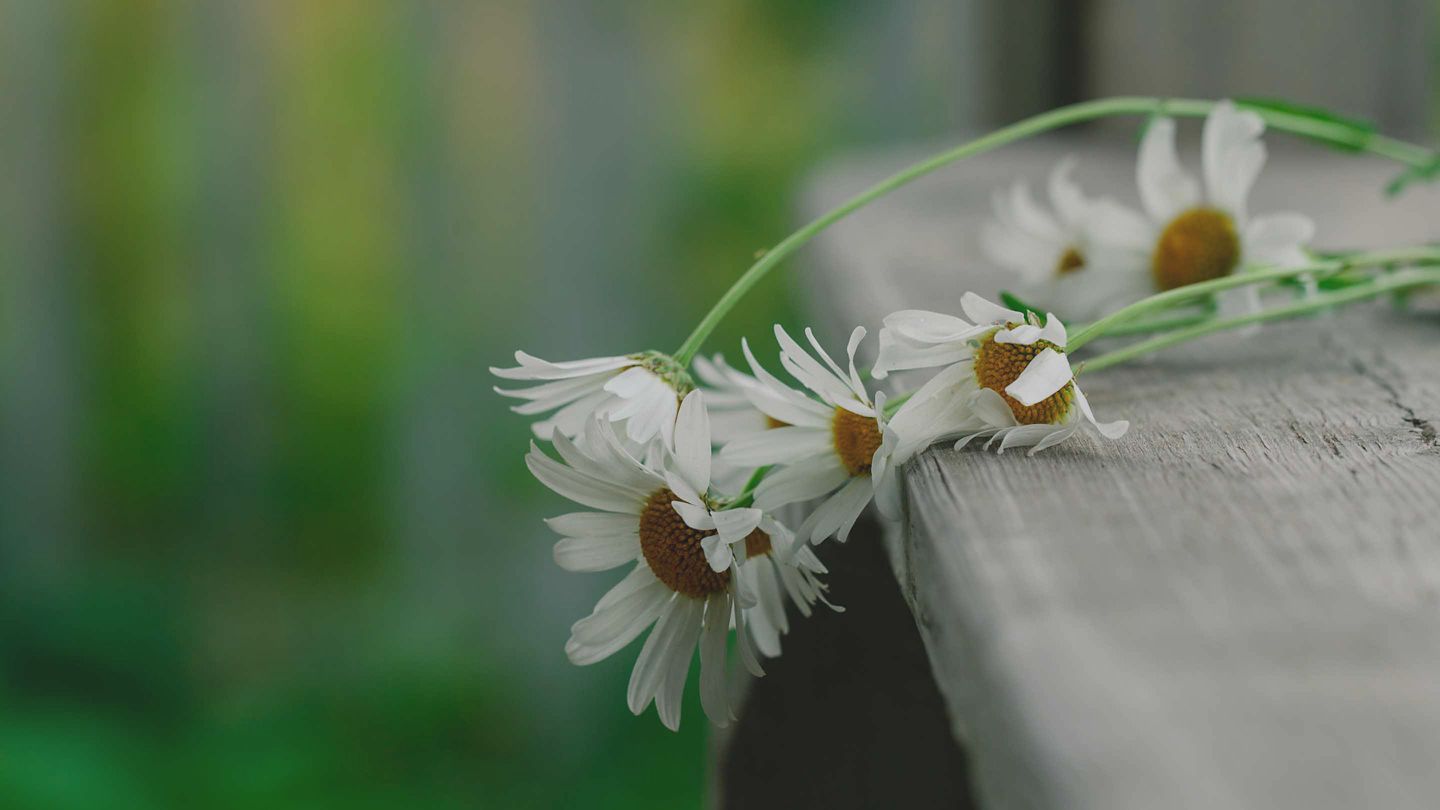 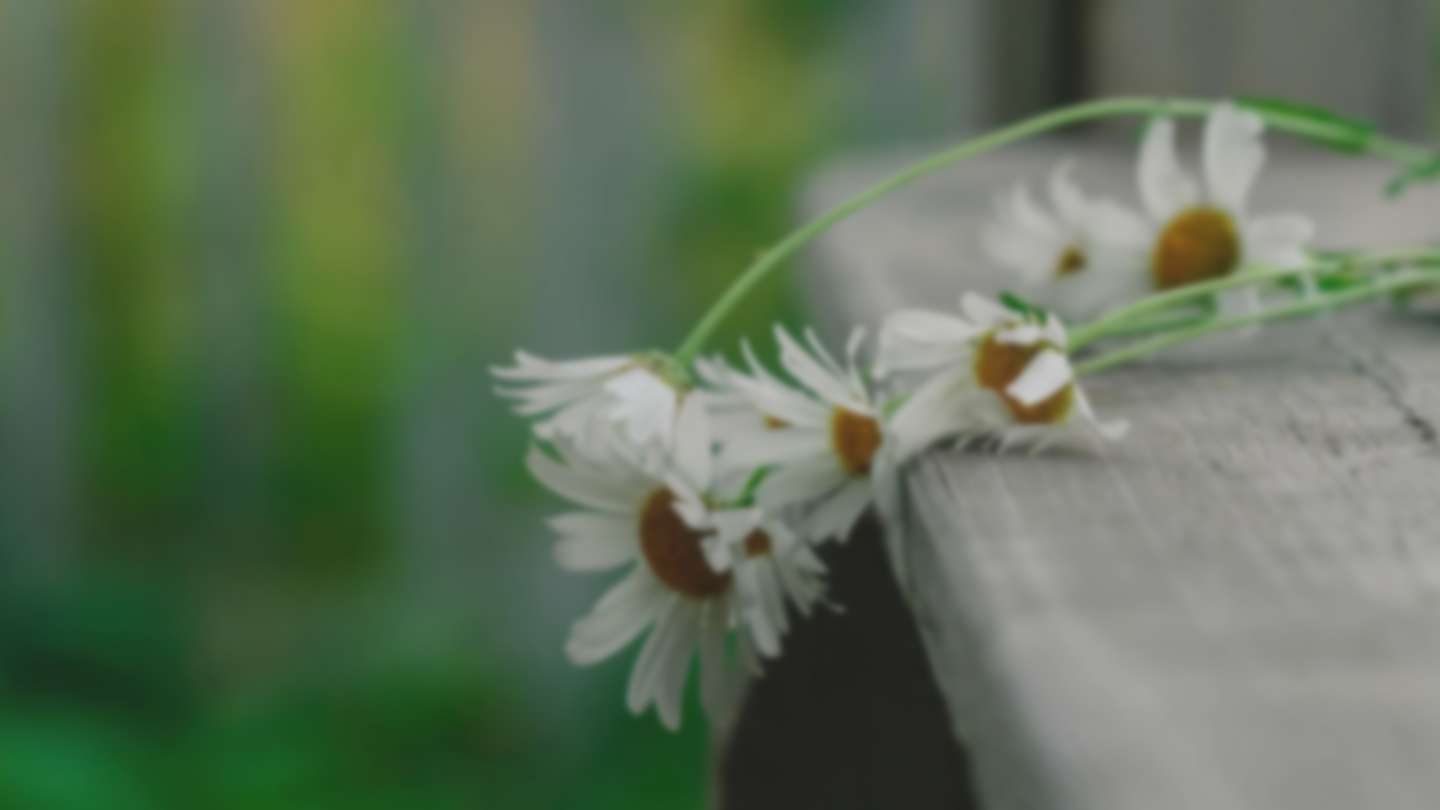 DEATH INSURANCEPLAN
ASK US FOR DETAILS
FLEXIBLEPAYMENT
ANNUALINVOICE
EASY INSTALLMENTS
1-800-123-4567
www.icphilinsurance.com
info@icphillinsurance.com
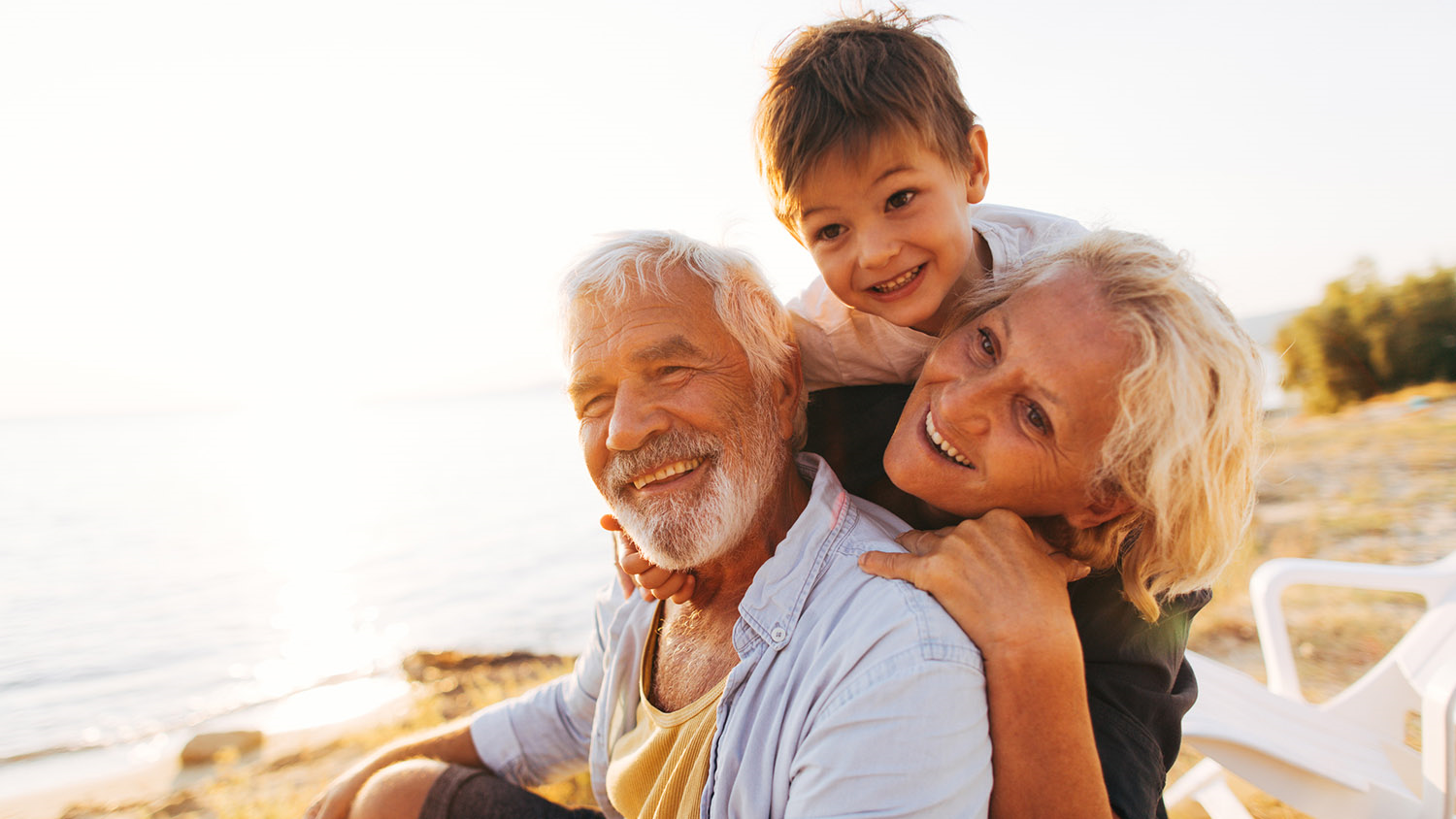 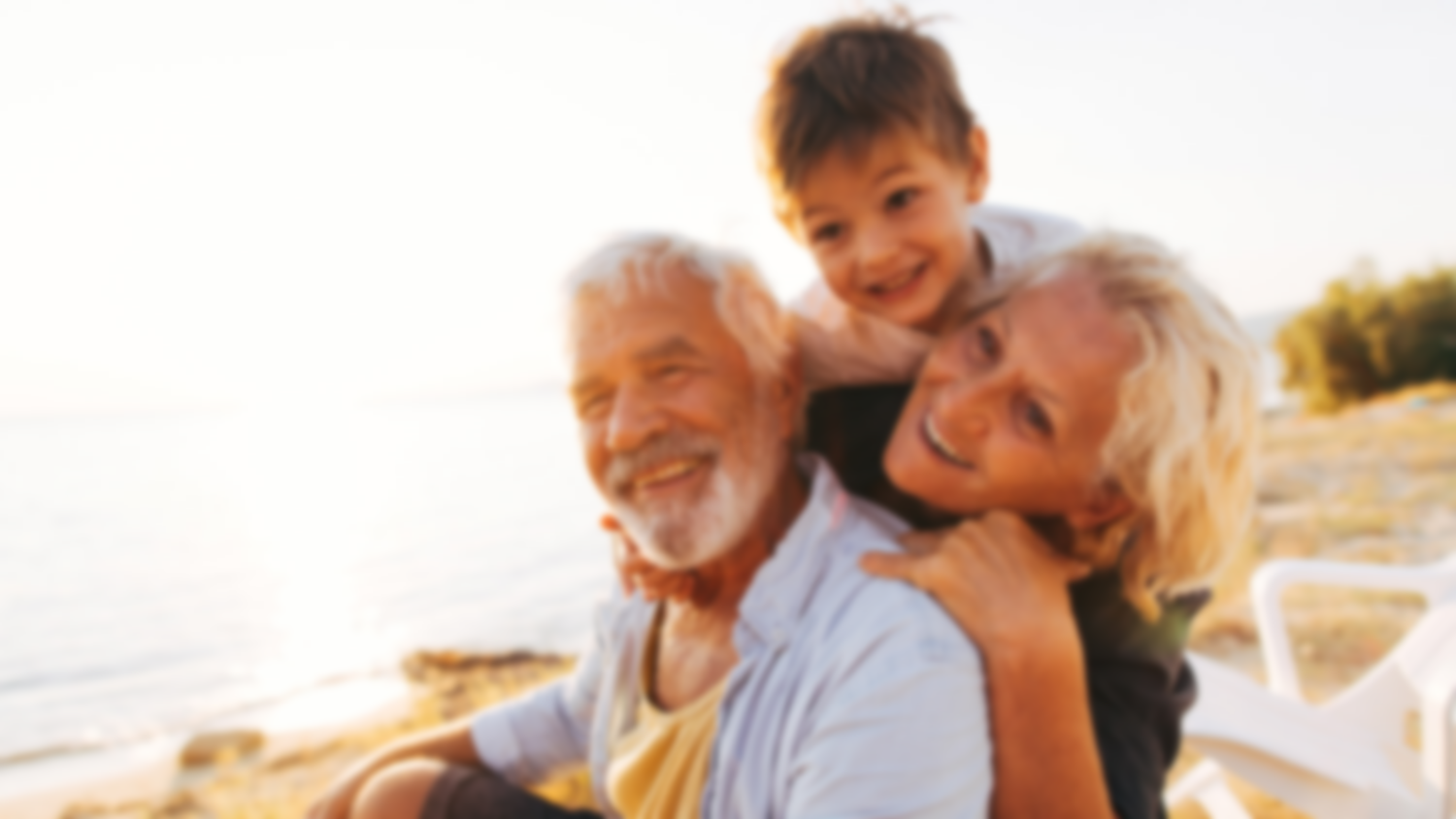 ELDERLY: 
SAVE FOR YOUR GRANDCHILDREN
ASK US FOR DETAILS
ICPhil has a lifetime insurance plans to meet your financial needs for every important stages in your life.
1-800-123-4567
www.icphilinsurance.com
info@icphillinsurance.com
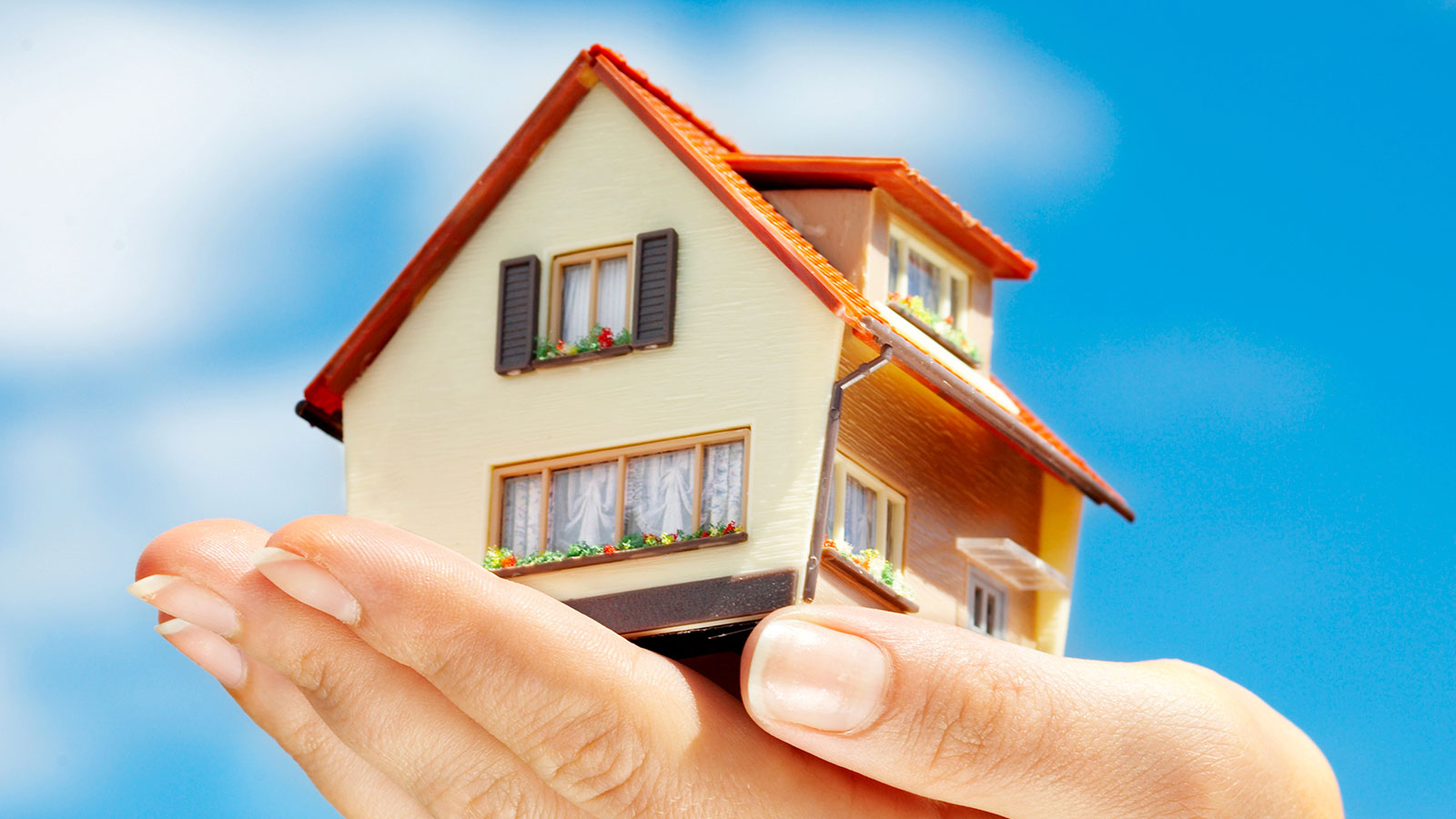 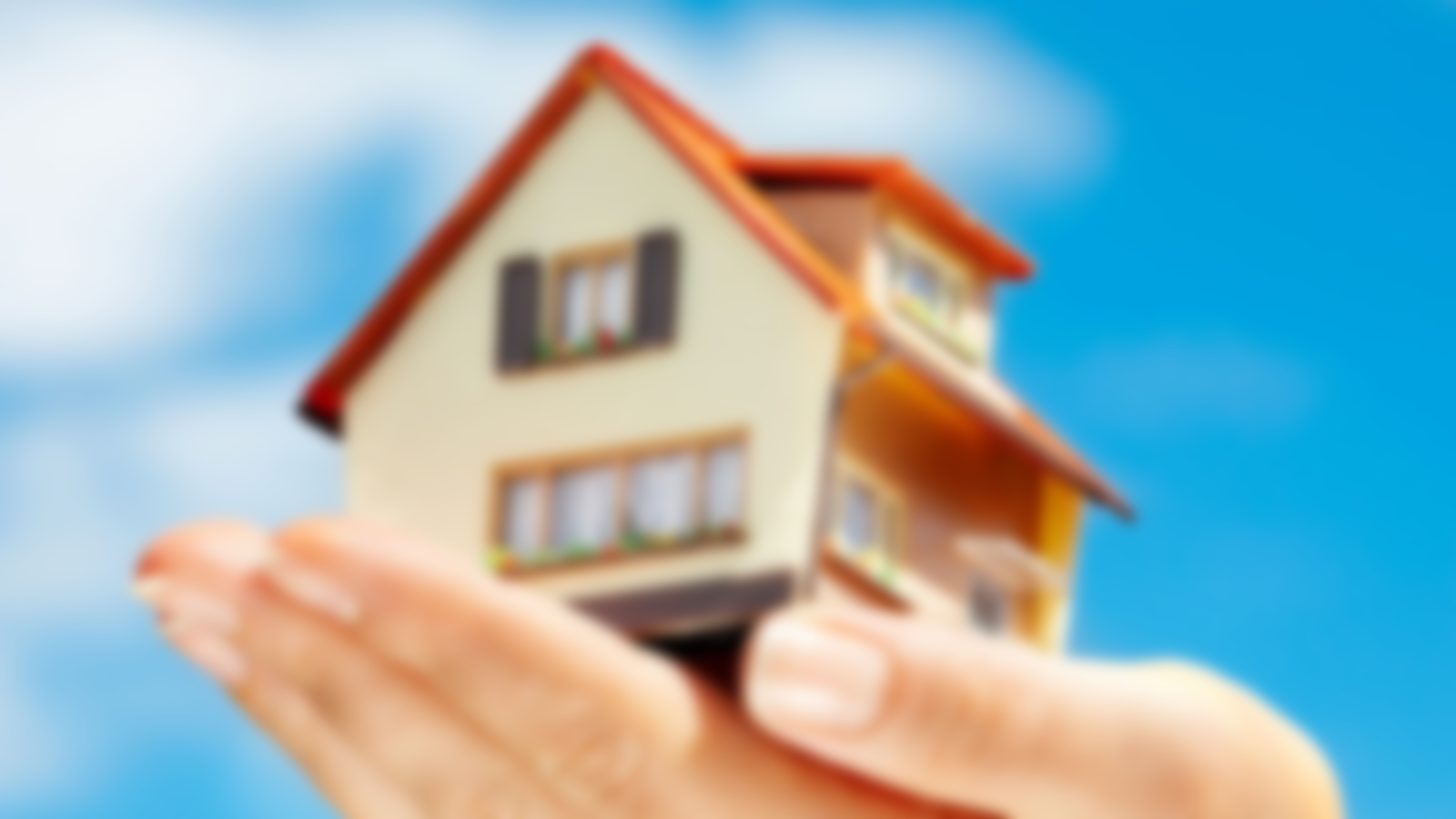 HOME LOANS:
BUY YOUR OWNDREAM HOME
KEY FEATURESList of life insurance products that we continue to service.
ASK US FOR DETAILS
Education
Preparing for life Milestones
Retirement,
1-800-123-4567
www.icphilinsurance.com
info@icphillinsurance.com
OUR ANNUAL GROWTH
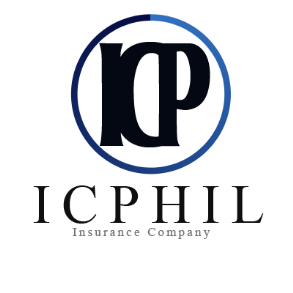